Department of Health Sciences
Health measurement
By the end of this lesson I will:
Know what a health researcher does and the different ways we can measure health. 
Choose a health research question and set up my enquiry.
Collect data to answer my health question.
What is health?
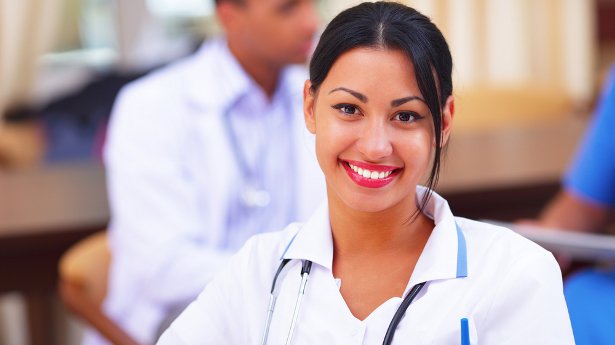 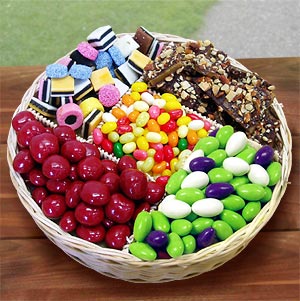 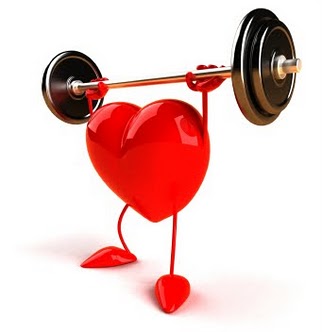 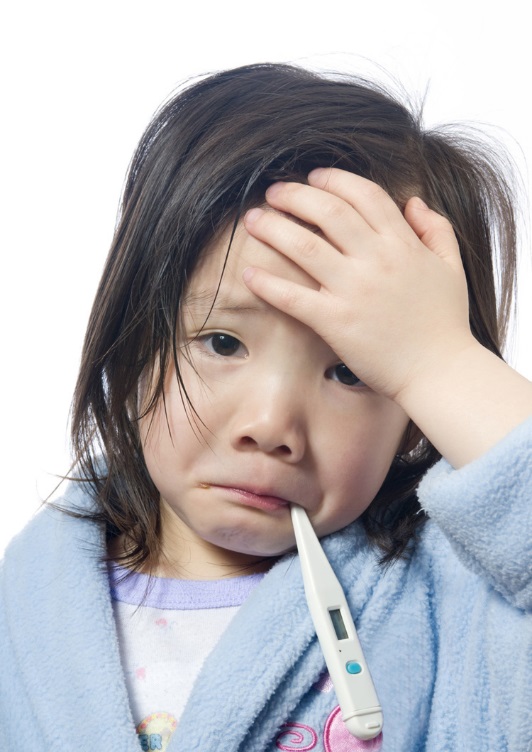 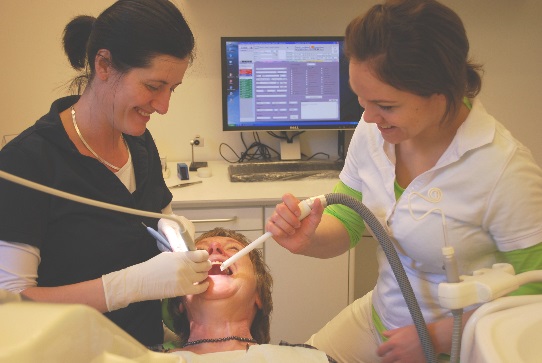 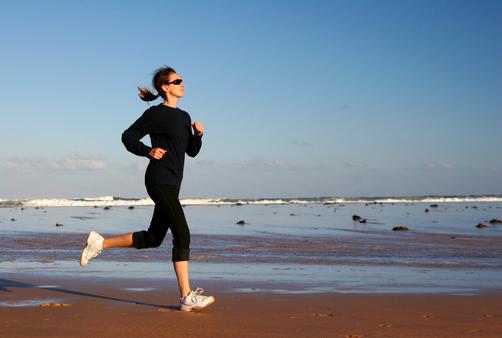 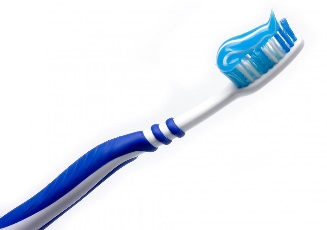 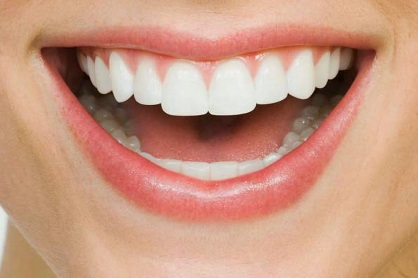 How can we measure health?
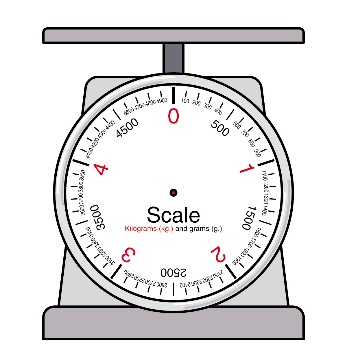 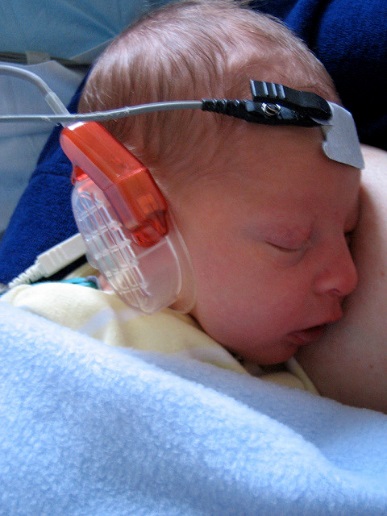 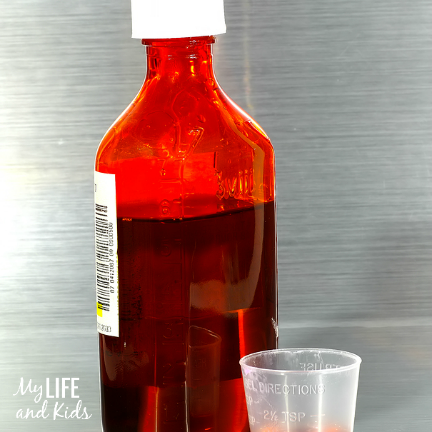 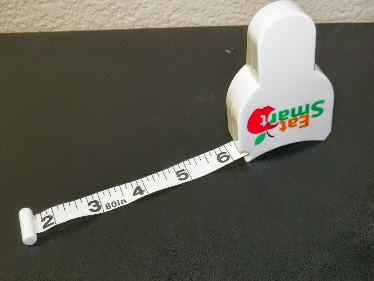 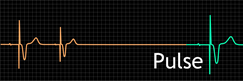 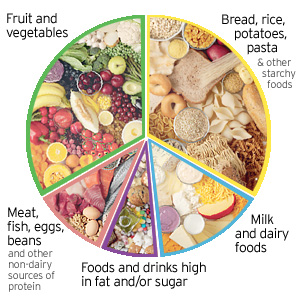 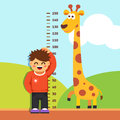 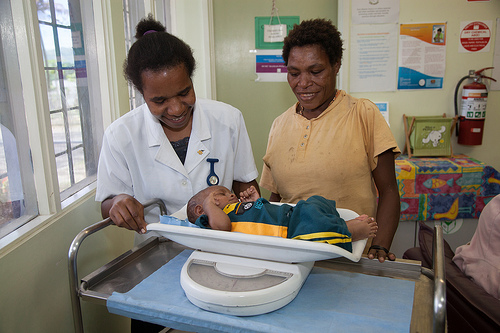 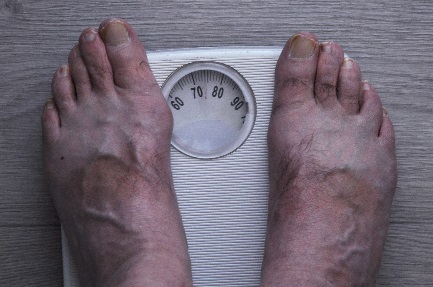 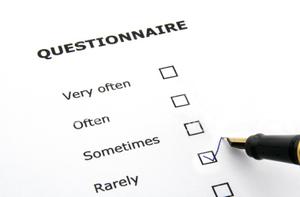 What do we know about being healthy?
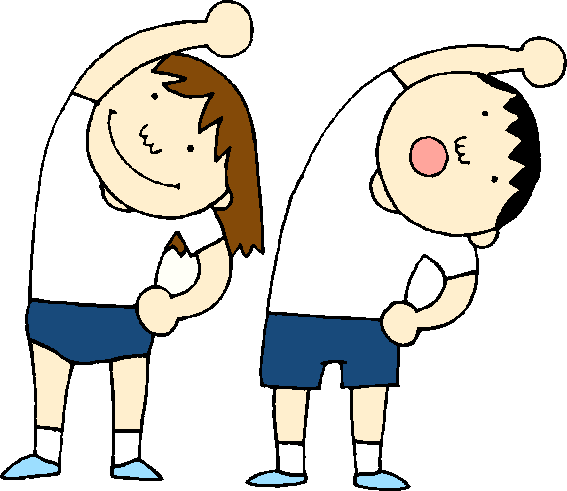 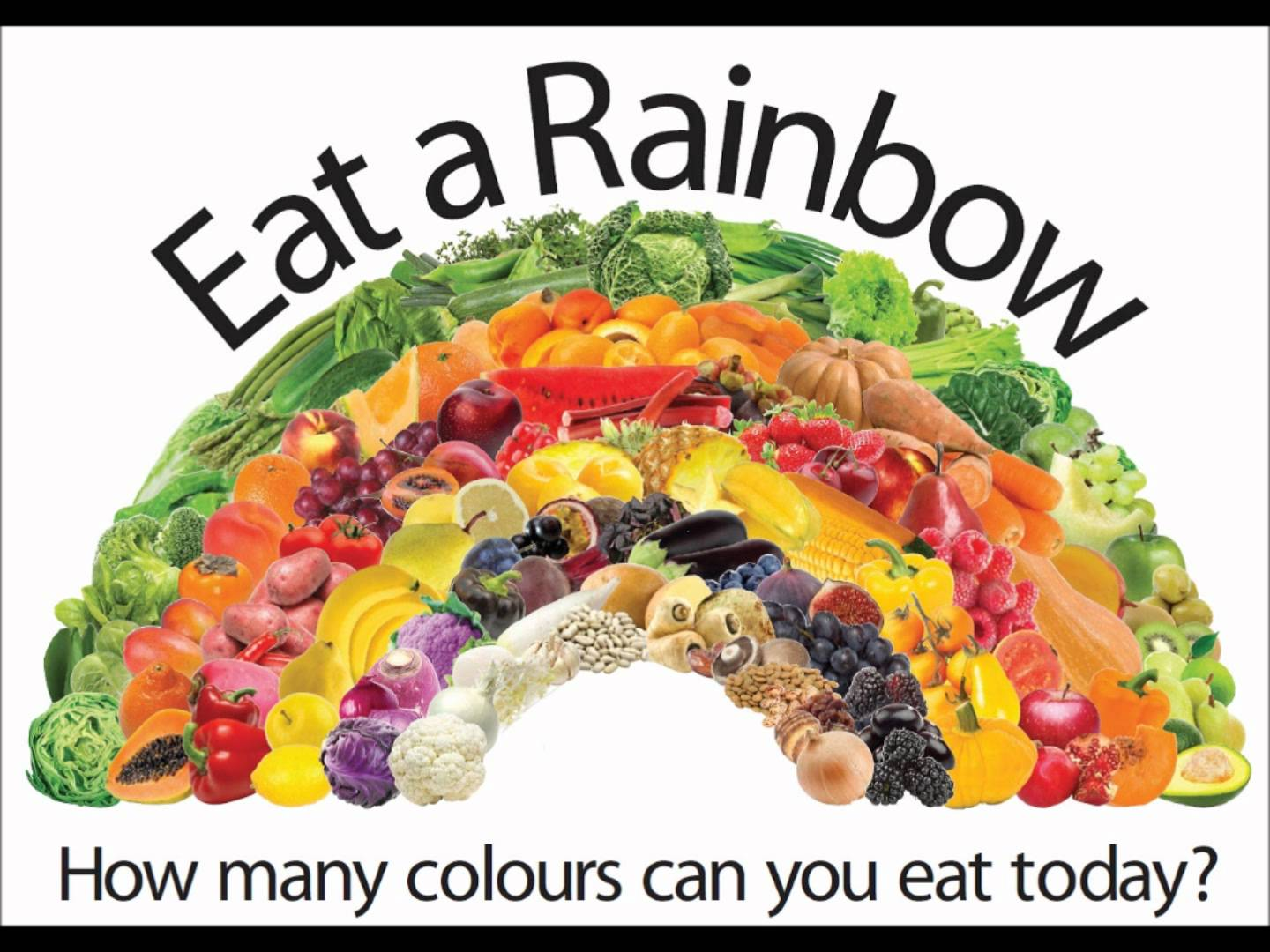 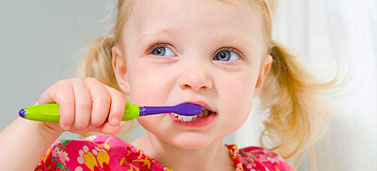 Research Questions:
How many portions of fruit and veg did you eat yesterday?
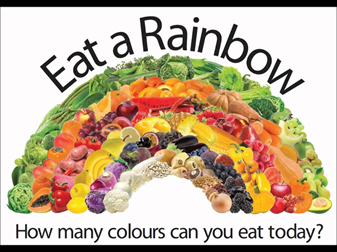 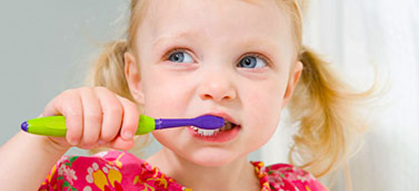 How many sugary drinks did you have yesterday?
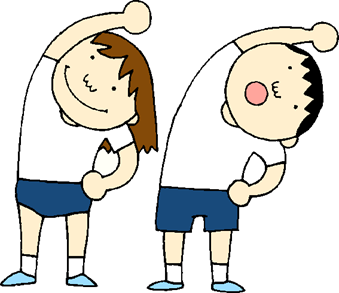 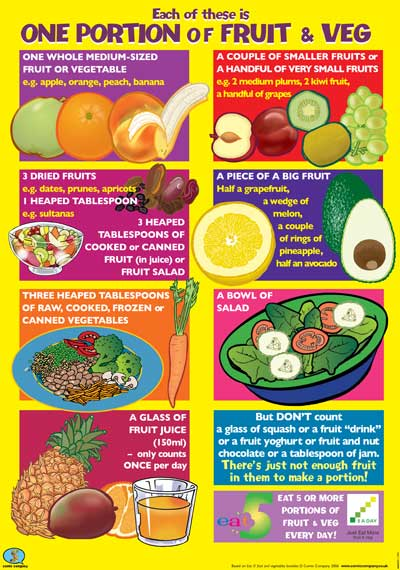 Activity
How many portions of fruit and veg did you eat today?
Results
Today I have learnt:
What a health researcher does and how we can measure health. 
How to choose a health research question.
How to collect data to answer my question.
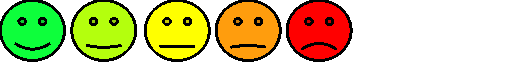